Tehnologija spajanja savremenih materijala
Zavarivanje pri niskim temperaturama
Ispod 0oC je povećana brzina hlađenja.

Problemi:

Povećanje sklonosti za vrućim prslinama
Povećanje poroznosti zbog ubrzanog oćvršćavanja i otežane degazacije


Kao rezultat, u određenoj meri se povećava čvrstoća šava, a smanjuje plastičnost/duktilnost.
Osnovne preporuke:

Upotreba čelika namenjenih za zavarivanje na niskim temperaturama (mali sadržaj C, P, S).
Što manja koncentracija šavova na jednom mestu.
Izbegavati koncentraciju napona (naglu promenu preseka) – šavovi tretirani slično kao šavovi namenjeni za dinamičko opterećenje.
Sučeoni šavovi treba da budu zavareni sa obe strane, po mogućstvu zavarivanje obe strane istovremeno – obratiti pažnju na omogućen pristup sa obe strane.
Čuvanje elektroda, žica i prahova na temperaturi iznad 15oC, do zavarivanja čuvanje u izolovanim kutijama i vađenje neposredno pred zavarivanje.
Podmazivanje uređaja specijalnim uljima i mastima za rad na niskim temperaturama.
Korišćenje jednosmerne struje – veći unos toplote.
Šavovi se izvode bez prekida – izbegavanje kratkih šavova.
Zabranjeno ispravljanje elemenata u hladnom stanju na temperaturama ispod 0oC.
Izbegavati udarce pri transportu i istovaru.
Radno mesto treba da bude zaštićeno od vetra i kiše: vetar – ubrzano hlađenje šava, uklanjanje zaštitnih gasova.
Pri višeslojnom zavarivanju – prva dva sloja raditi sa predgrevanjem 180-200oC (debljina elemenata do 60 mm). Za debljinu preko 60 mm, predgrevanje za sve slojeve.
Višeslojne šavove raditi u piramidi:
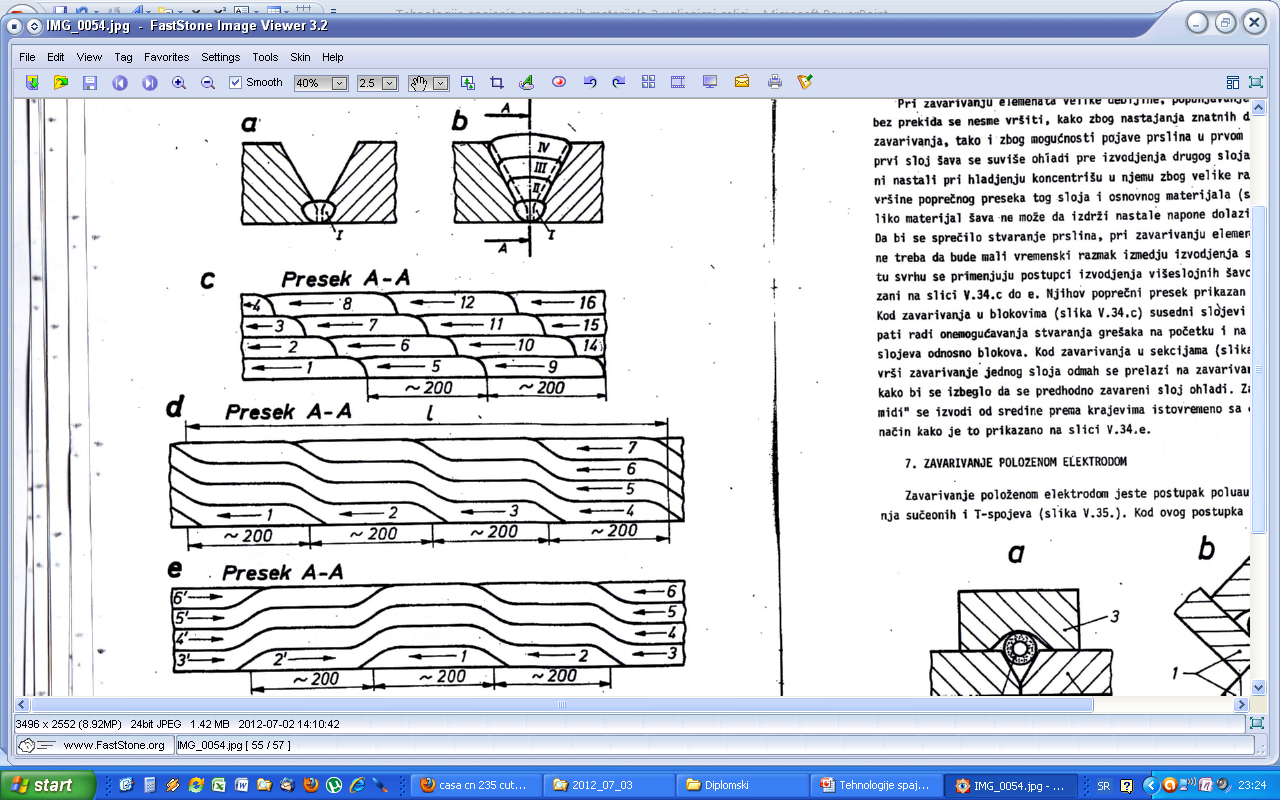 Hvala na pažnji!